Утренняя гимнастика «Мы космонавты»
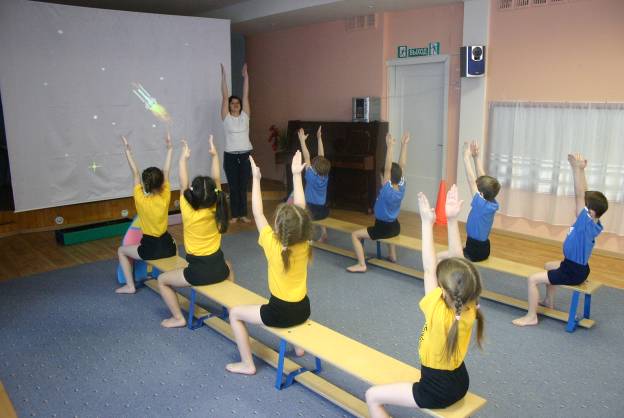 Эксперименты
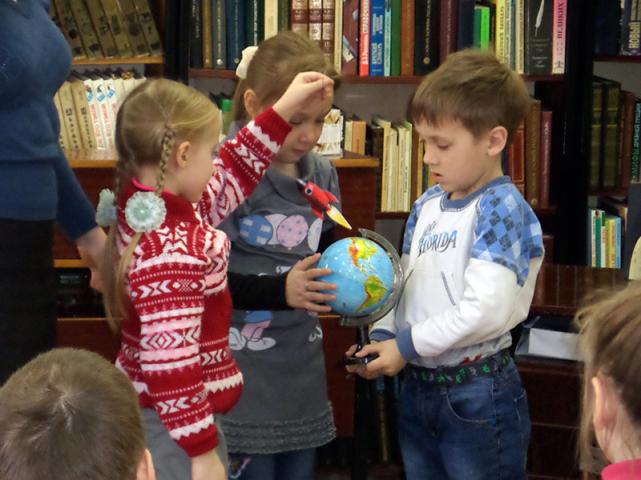 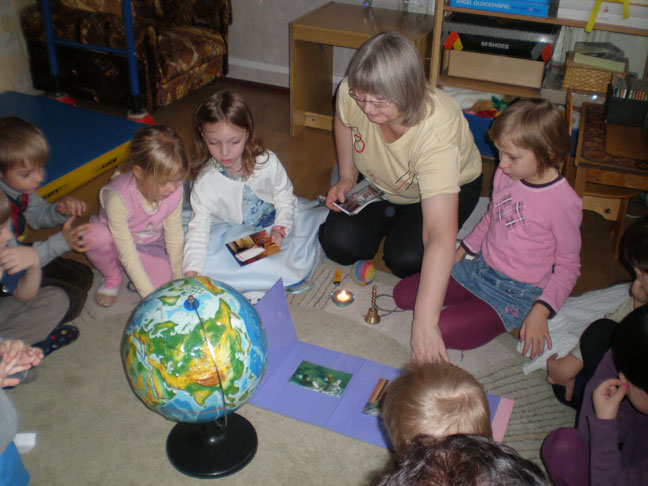 Музыкальная деятельность
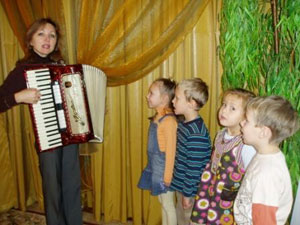 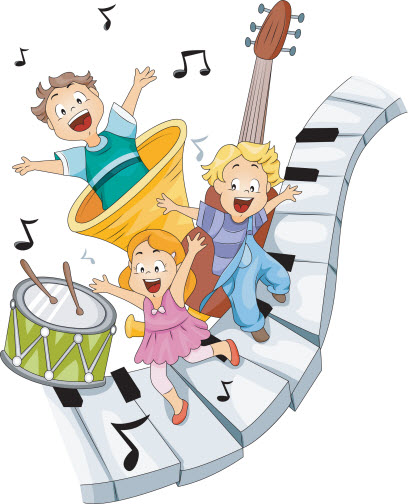 Сюжетно-ролевая игра «Полёт на Луну»
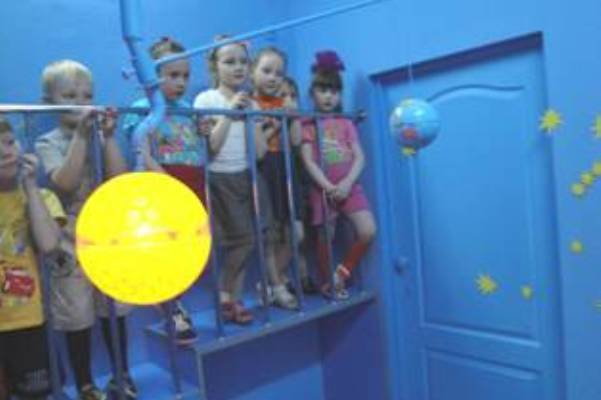 Рассматривание иллюстраций
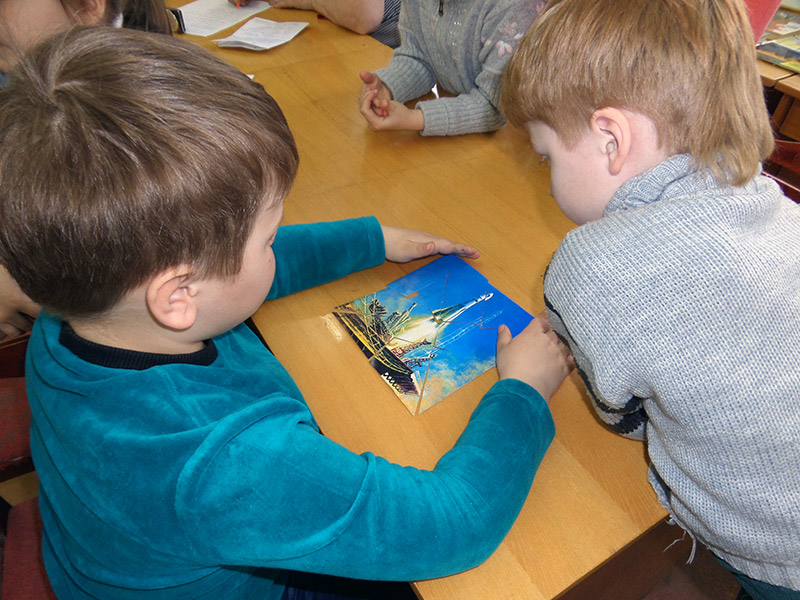 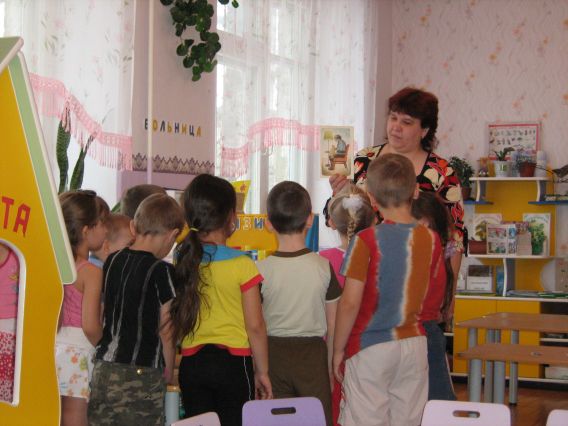 Конструирование
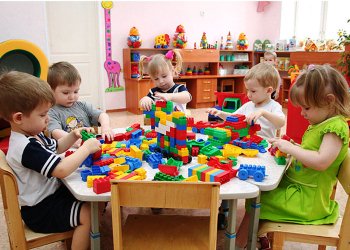 Изобразительная деятельность
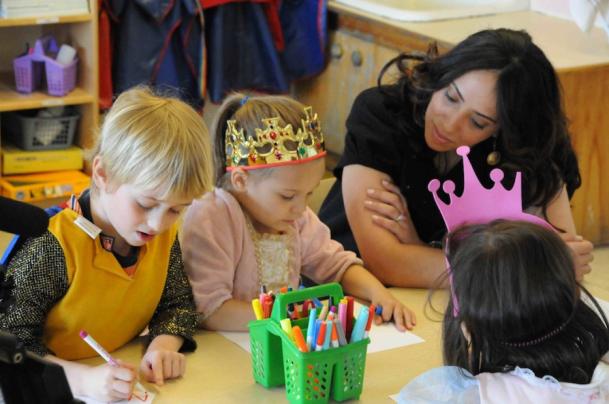 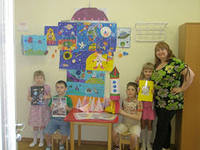 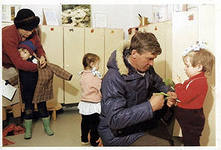 Наблюдение на прогулке
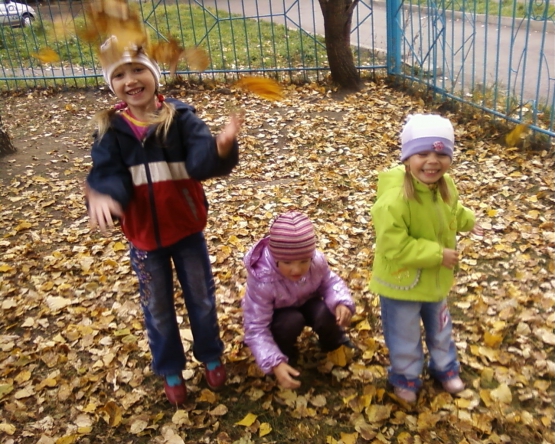 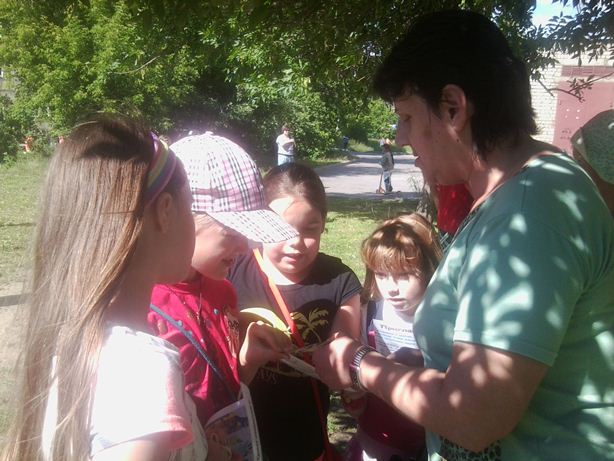 Чтение художественных произведений
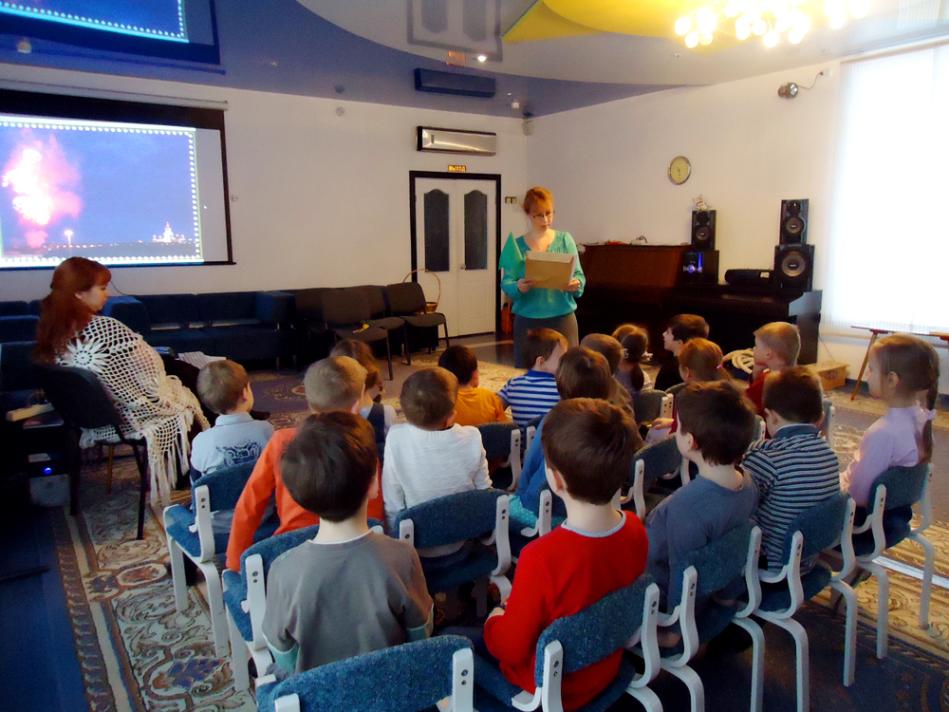 Беседа «Если бы я был космонавтом, то…»
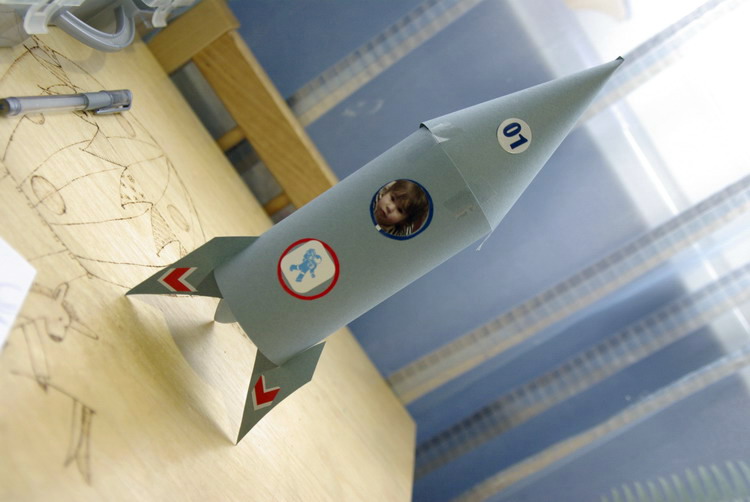 Развивающие игры
Совместный коллаж
Изготовление альбома о космонавтах
Посещение музея
Сочинение  рассказов
Тема:
 «Мой космос»
Кружок «Звездочёт»
Зодиакальный гороскоп
Совместные праздники
Утренний приём
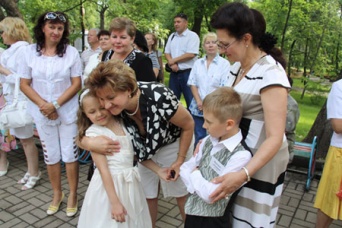 Предметно-развивающая среда 
в старшей группе
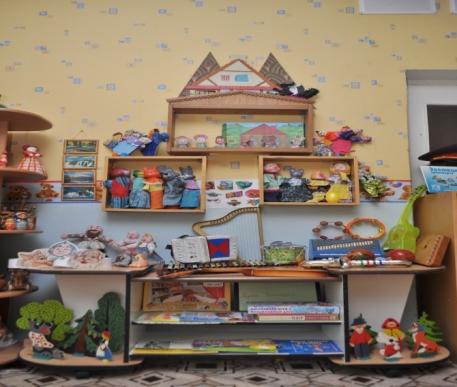 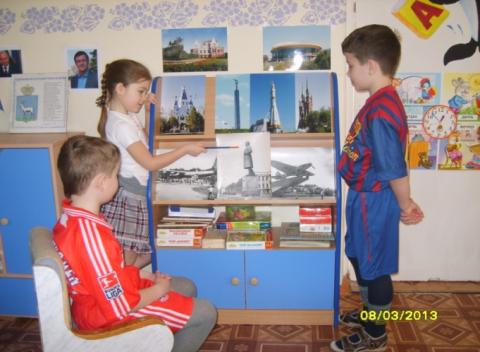 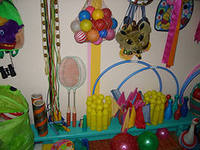 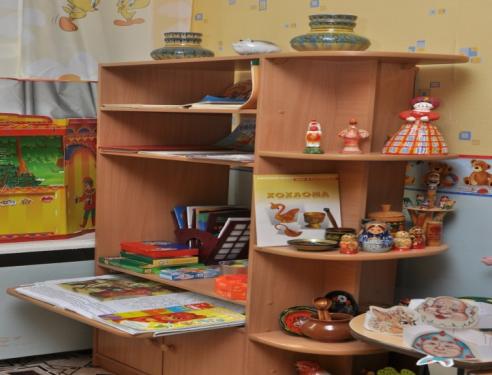 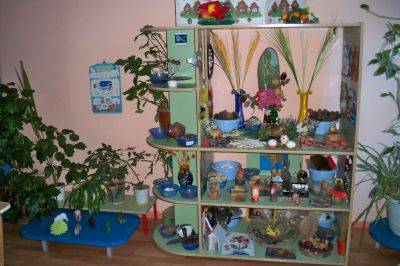